A day in the life of an Investigator
Microsoft 365 Copilot
Buy
~40 minutes per day
Areas of investment: Investigation efficiency
Analysis techniques
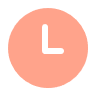 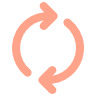 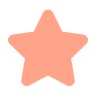 Benefits
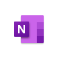 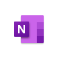 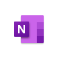 John
is an investigator who uses AI tools to analyze evidence, uncover patterns and solve cases swiftly.
Copilot in Notes
Copilot in Notes
Copilot in Notes
7:00 am
8:00 am
12:00 am
Collect evidence, document details, and analyze the scene.
Gather information from individuals related to the case. Use audio and or video recording.
Document findings and request legal authorization.
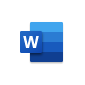 Copilot in Word
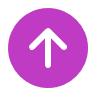 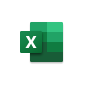 Prompt: Summarize the audio recording of the witness statement and interview.
Prompt: Draft warrant from / police report.
Prompt: Summarize and list key evidence found on the scene.
Copilot in Excel
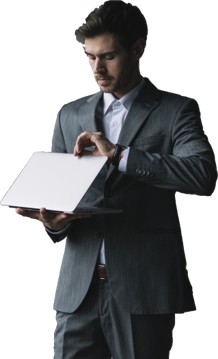 12:00 am
2:00 pm
10:00 pm
Examine financial transactions, bank statements, tax records, call detail records, and location information to create insightful visualizations.
Coordinate efforts with other law enforcement or government entities.
Voice based note taking during investigations to ensure accuracy and completeness of information.
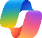 Business Chat2
Prompt: Create transcription of audio and organize by date, time and topic.
Prompt: Add a column for date to spreadsheet. Create a chart showing ATM withdrawals and deposits greater than $1000.
Prompt: Summarize case information and description details of suspect vehicle.
1Access Copilot at copilot.microsoft.com or the Microsoft Copilot mobile app and set toggle to “Web”.
2Access Business Chat at copilot.microsoft.com, the Microsoft Copilot mobile app, or the Copilot app in Teams, and set toggle to “Work”.
3Copilot agents allow Microsoft 365 Copilot to access your company-specific apps. In the past this would have required an API call to get data from a system of record.
The content in this example scenario is for demonstration purposes only. You should evaluate how Copilot aligns with your organization’s business processes, regulatory requirements, and responsible AI principles.